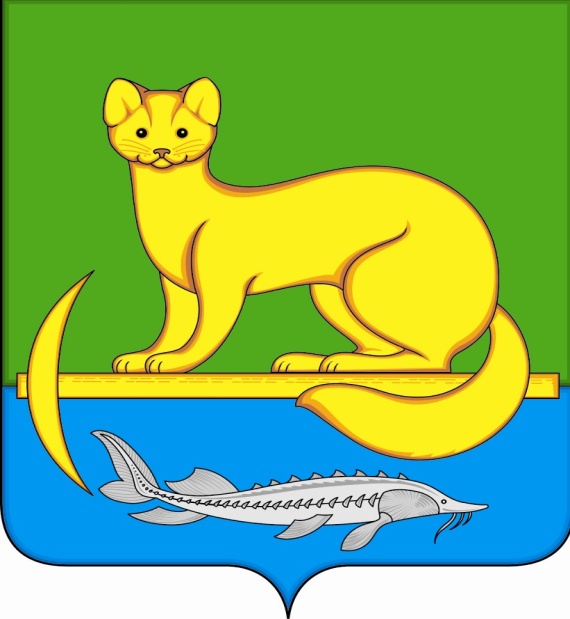 ОТЧЕТ ОБ ИСПОЛНЕНИИ БЮДЖЕТА МОТЫГИНСКОГО РАЙОНА ЗА 2019 ГОД
МОТЫГИНСКИЙ МУНИЦИПАЛЬНЫЙ РАЙОН
Среднегодовая численность постоянного населения, 2019 г- 13 570 человек
1
ОБЪЕМ ПРОИЗВЕДЕННОЙ, ОТГРУЖЕННОЙ ПРОДУКЦИИ ОСНОВНЫХ ПРОМЫШЛЕННЫХ ПРЕДПРИЯТИЙ МОТЫГИНСКОГО РАЙОНА, 2019 ГОД, ТЫС. РУБЛЕЙ.
СТРУКТУРА ИНВЕСТИЦИЙ В ОСНОВНОЙ КАПИТАЛ ПО ИСТОЧНИКАМ ФИНАНСИРОВАНИЯ В 2019 ГОДУ
ДОХОДЫ БЮДЖЕТА МОТЫГИНСКОГО РАЙОНА ЗА 2019 ГОД
ДОХОДЫ
 
1 019 160,18
тыс. руб.
НАЛОГОВЫЕ И НЕНАЛОГОВЫЕ ДОХОДЫ
338 218,36 тыс. руб.
БЕЗВОЗМЕЗДНЫЕ ПОСТУПЛЕНИЯ     
680 941,82 тыс. руб.
ДИНАМИКА ПОСТУПЛЕНИЙ ДОХОДОВ БЮДЖЕТА МОТЫГИНСКОГО РАЙОНА (ТЫС. РУБ.)
СТРУКТУРА НАЛОГОВЫХ, НЕНАЛОГОВЫХ ДОХОДОВ РАЙОННОГО БЮДЖЕТА В 2018-2019 ГОДАХ (ТЫС. РУБ.)
СТРУКТУРА БЕЗВОЗМЕЗДНЫХ ПОСТУПЛАЕНИЙ В 2018-2019 ГОДАХ (ТЫС. РУБ.)
ОСНОВНЫЕ ХАРАКТЕРИСТИКИ РАЙОННОГО БЮДЖЕТА ЗА 2019 ГОД
тыс. руб.
РАСХОДЫ БЮДЖЕТА МОТЫГИНСКОГО РАЙОНА ЗА 2019 ГОД
РАСХОДЫ 
1 068 438,14 тыс. руб.
Общегосударственные вопросы 138 171,57 тыс. руб.
Национальная оборона 1 531,10  тыс. руб.
Национальная безопасность и правоохранительная деятельность 5 228,86  тыс. руб.
Национальная экономика 42 094,48 тыс.руб.
Жилищно-коммунальное хозяйство 98 868,51 тыс. руб.
Образование  515 908,98 тыс. руб.
Культура, кинематография, средства массовой информации 76 096,27 тыс. руб.
Социальная политика 98 409,36 тыс. руб.
Физическая культура и спорт 634,97 тыс. руб.
Обслуживание государственного и муниципального долга тыс. руб.
Межбюджетные трансферты 91 494,04 тыс. руб.
РАСХОДЫ БЮДЖЕТА МОТЫГИНСКОГО РАЙОНА НА СОЦИАЛЬНУЮ СФЕРУ ЗА 2019 ГОД
690 414,61 тыс. руб.
ОБРАЗОВАНИЕ 
515 908,98 тыс. руб.
КУЛЬТУРА 
76 096,27тыс. руб.
СОЦИАЛЬНАЯ  ПОЛИТИКА 
98 409,36 тыс. руб.
ПЕРЕЧЕНЬ МУНИЦИПАЛЬНЫХ ПРОГРАММ, РЕАЛИЗУЕМЫХ В 2019 ГОДУ (ТЫС. РУБ.)
КРЕДИТОРСКАЯ ЗАДОЛЖЕННОСТЬ ПО СОСТОЯНИЮ НА 01.01.2020 ГОДА (ЗА СЧЕТ СОБСТВЕННЫХ СРЕДСТВ МЕСТНОГО БЮДЖЕТА)
КОНСОЛИДИРОВАННЫЙ БЮДЖЕТ МОТЫИНСКОГО РАЙОНА 
23 996,356 ТЫС. РУБ. В ТОМ. ЧИСЛЕ:
ЗАДОЛЖЕННОСТЬ РАЙОННОГО БЮДЖЕТА 
20 394,102 тыс. руб.
ЗАДОЛЖЕННОСТЬ ПОСЕЛЕНИЙ
3 602,254 тыс. руб.
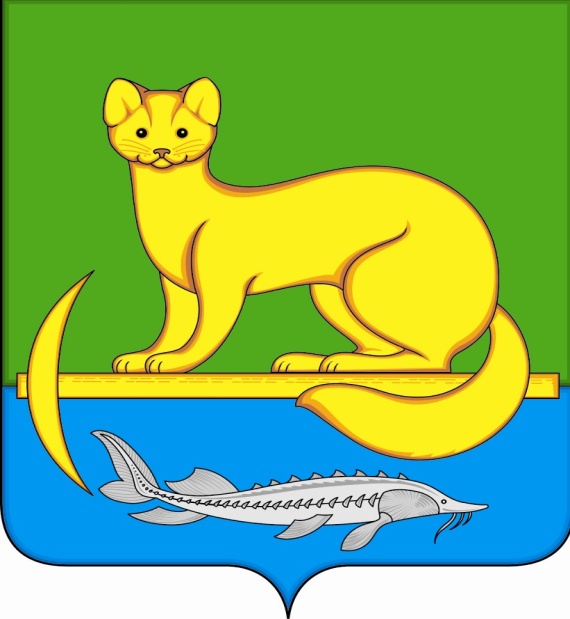 Спасибо за внимание!
13